Magnetic Interface Coupling in Metal-Insulator Hybrid Structures
Alexander Grutter w/ special thanks to Patrick Quarterman
Why study magnetic thin films?
Magnetic materials are in all kinds of information technologies!
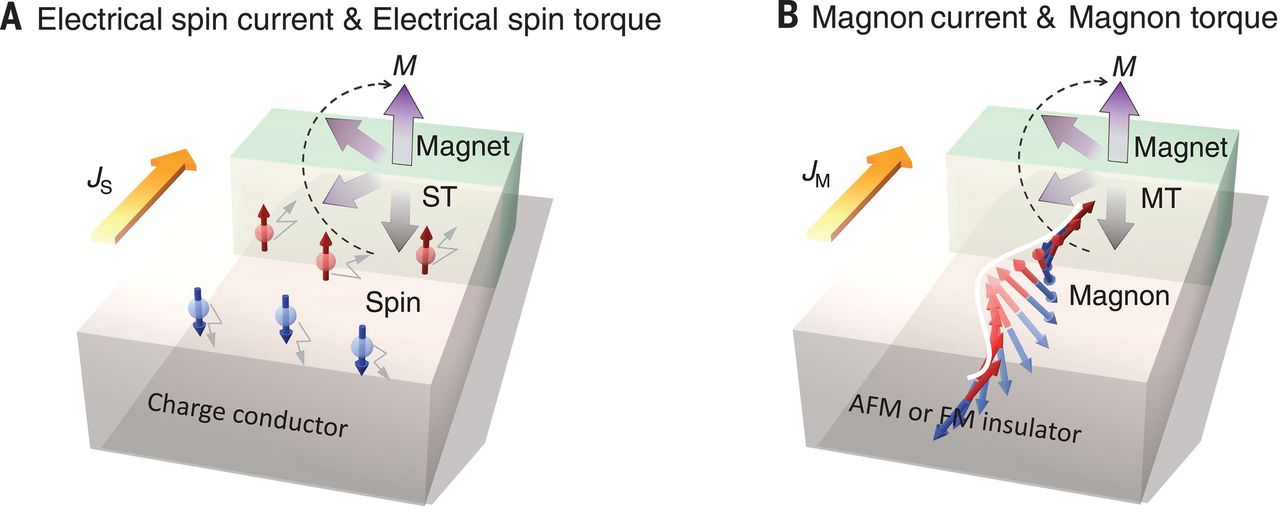 Parallel 
Low resistance 
“0”
Anti-parallel
High resistance 
“1”
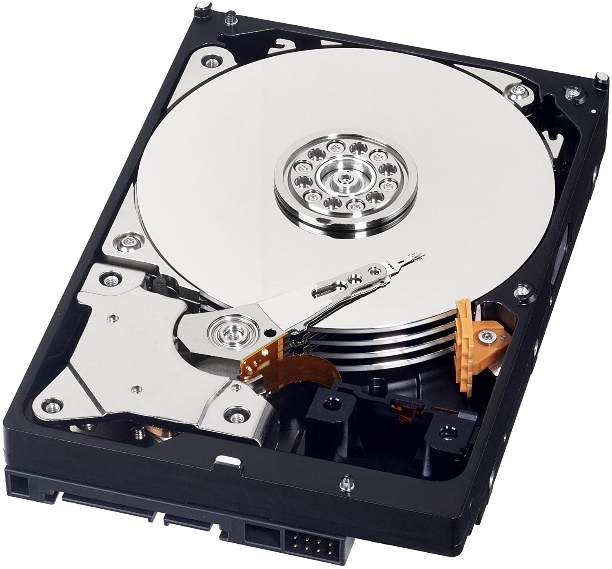 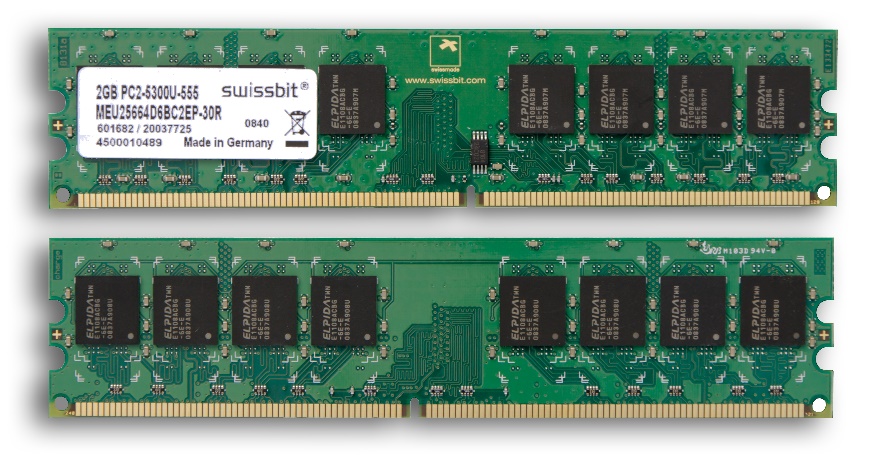 How do we change spin direction? Current-based spin-orbit torque is one way
jc
Yi Wang, et al, Science 29 1125-1128 (2019)
Chumak et al, Nat. Phys. 11 452 (2015)
Spin-wave logic
Rotating magnetization with a spin-orbit torque requires moving electrons, which means heat!
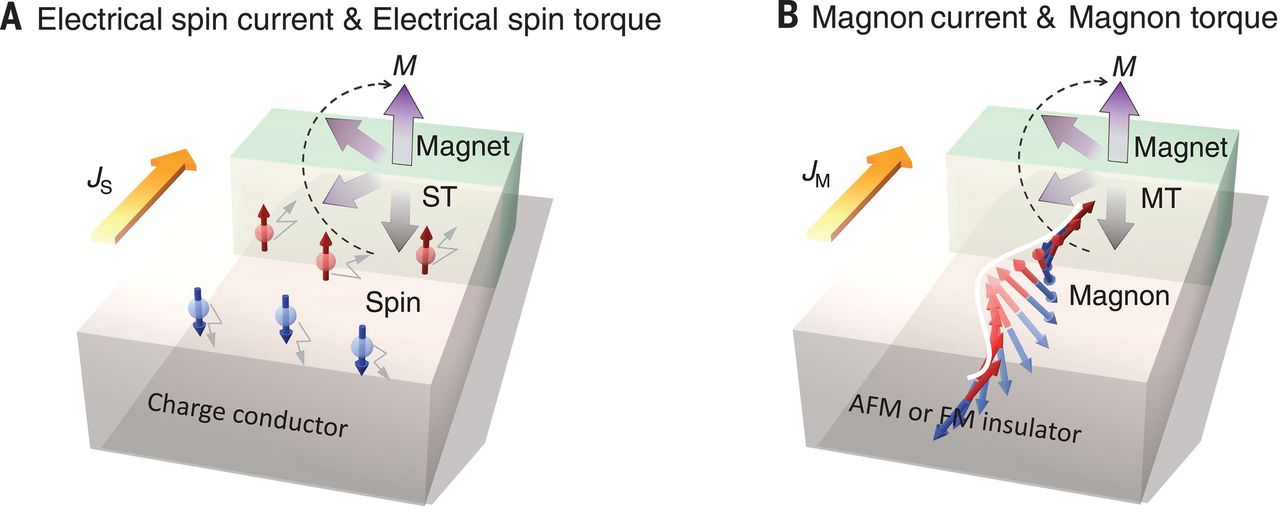 What is we could do this without charge current?
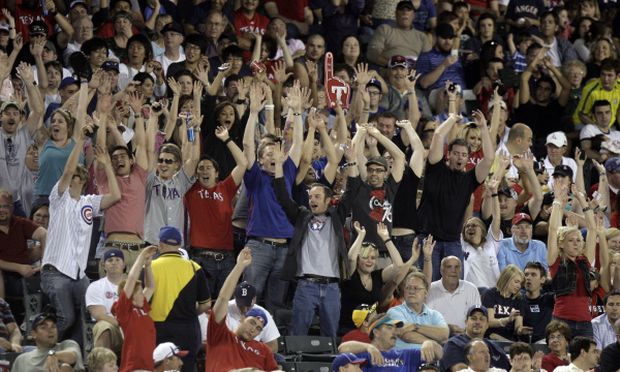 Magnons or “Spin Waves” can transfer angular momentum between magnetic layers, but we need a special material
Yi Wang, et al, Science 29 1125-1128 (2019)
Chumak et al, Nat. Phys. 11 452 (2015)
[Speaker Notes: he magnon current JM, for which the spin angular momentum is carried by precessing spin moments rather than moving electrons]
What do we need for Spin-Wave Logic?
No Joule heating  less energy dissipation

Magnon current travel much further than spin current (not spin diffusion length)

Wave interference and nonlinear wave interactions for quantum functionality?
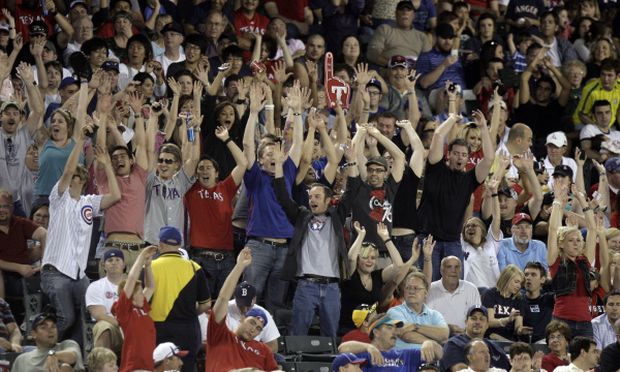 Material Requirements:
Insulating (No charge current)
Low Moment 
Low Magnetic Damping
Magnetic at room temperature

This basically means Y3Fe5O12 or (Mg,Al,Fe)3O4
[Speaker Notes: he magnon current JM, for which the spin angular momentum is carried by precessing spin moments rather than moving electrons]
Ferrimagnetic garnet system (M3Fe5O12)
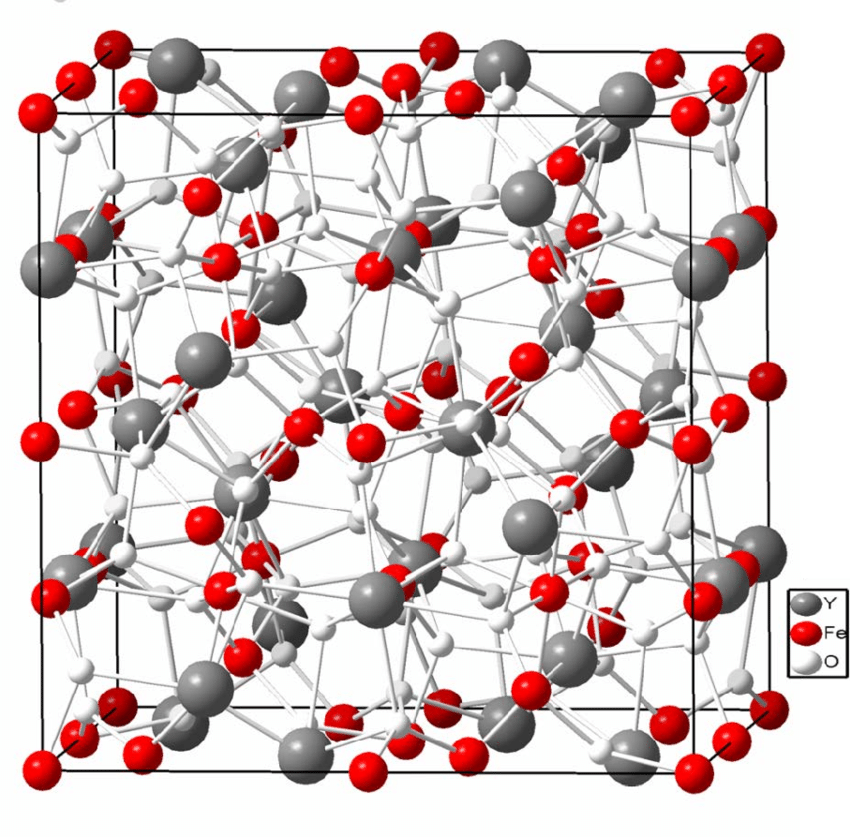 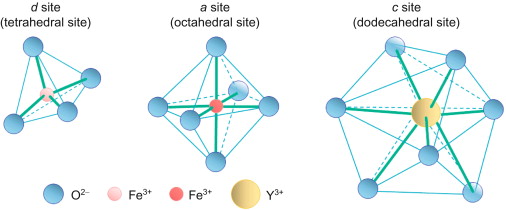 Strong magnetic interactions, both parallel and antiparallel
Compensation effects
Magnons
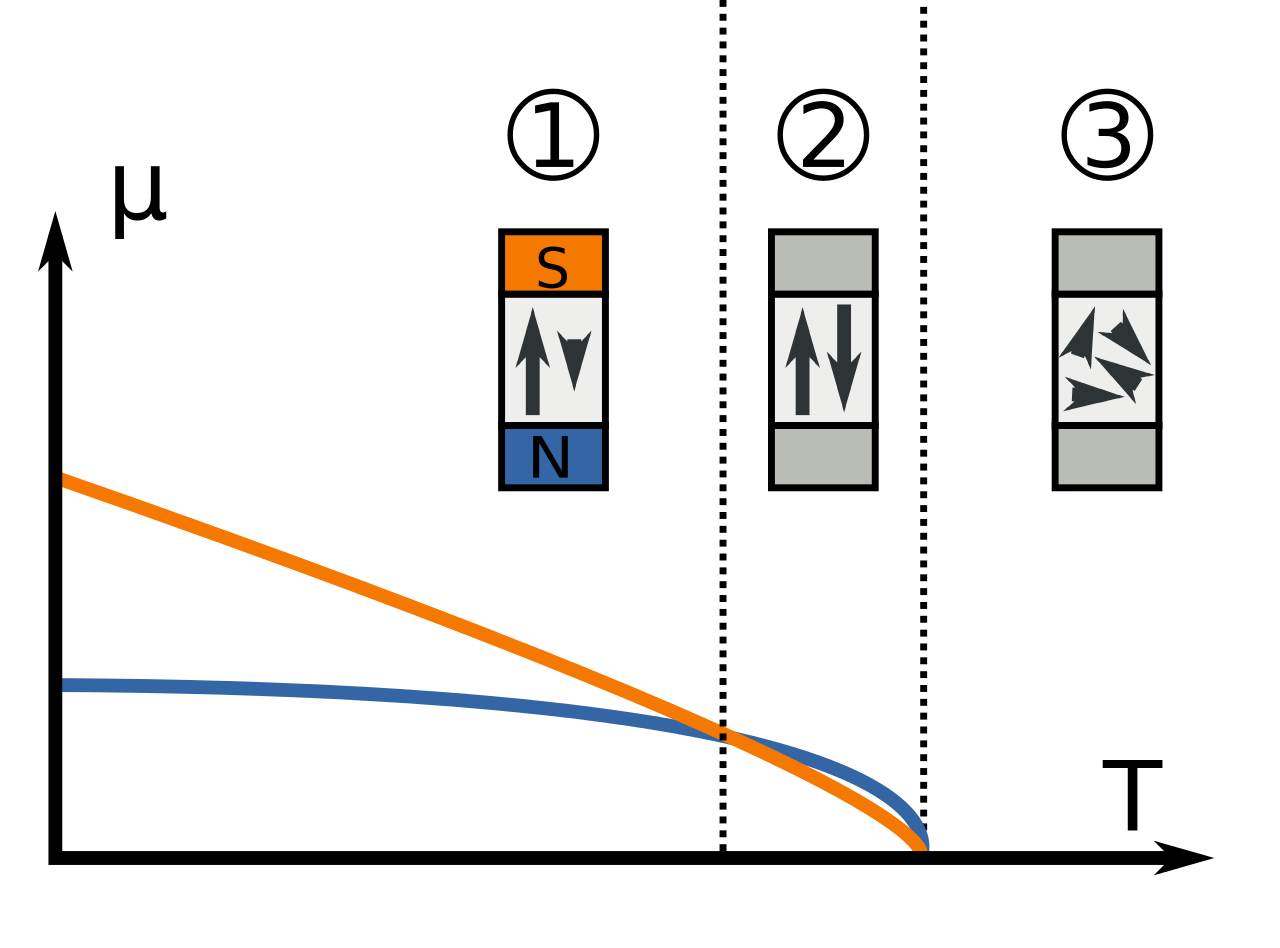 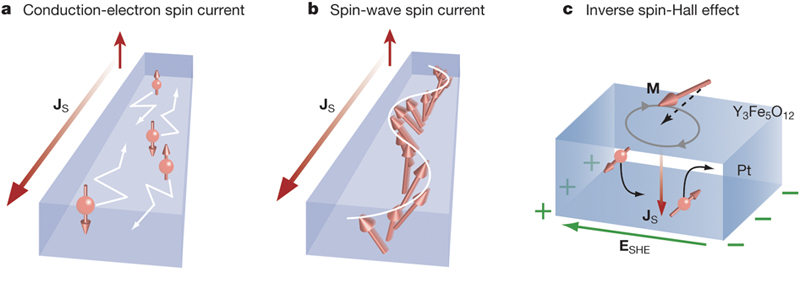 Y3Fe5O12 (YIG)
Tm3Fe5O12
Tb3Fe5O12
Dy3Fe5O12
Eu3Fe5O12
[Speaker Notes: Low damping dielectics allow for wave propagation over long range compared to spin diffusion length
Wide f range GHs to THz]
Garnets are a materials nightmare
Mostly grown on Gd3Ga5O12 (GGG), where interfacial effects due to diffusion from GGG into garnets are reported extensively
Suturin et al, PRM (2018) - PSI
Mitra et al, Sci Reports (2017) - ISIS
Cooper et al, PRB (2017) - ISIS
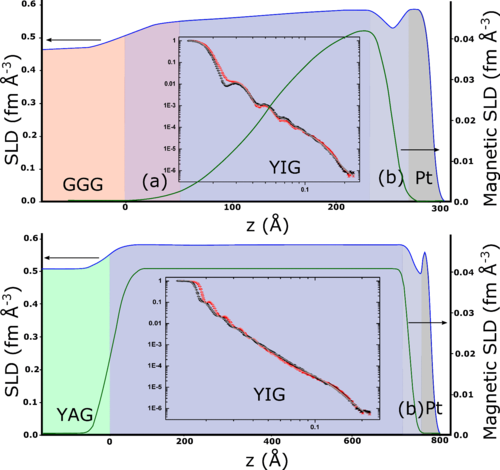 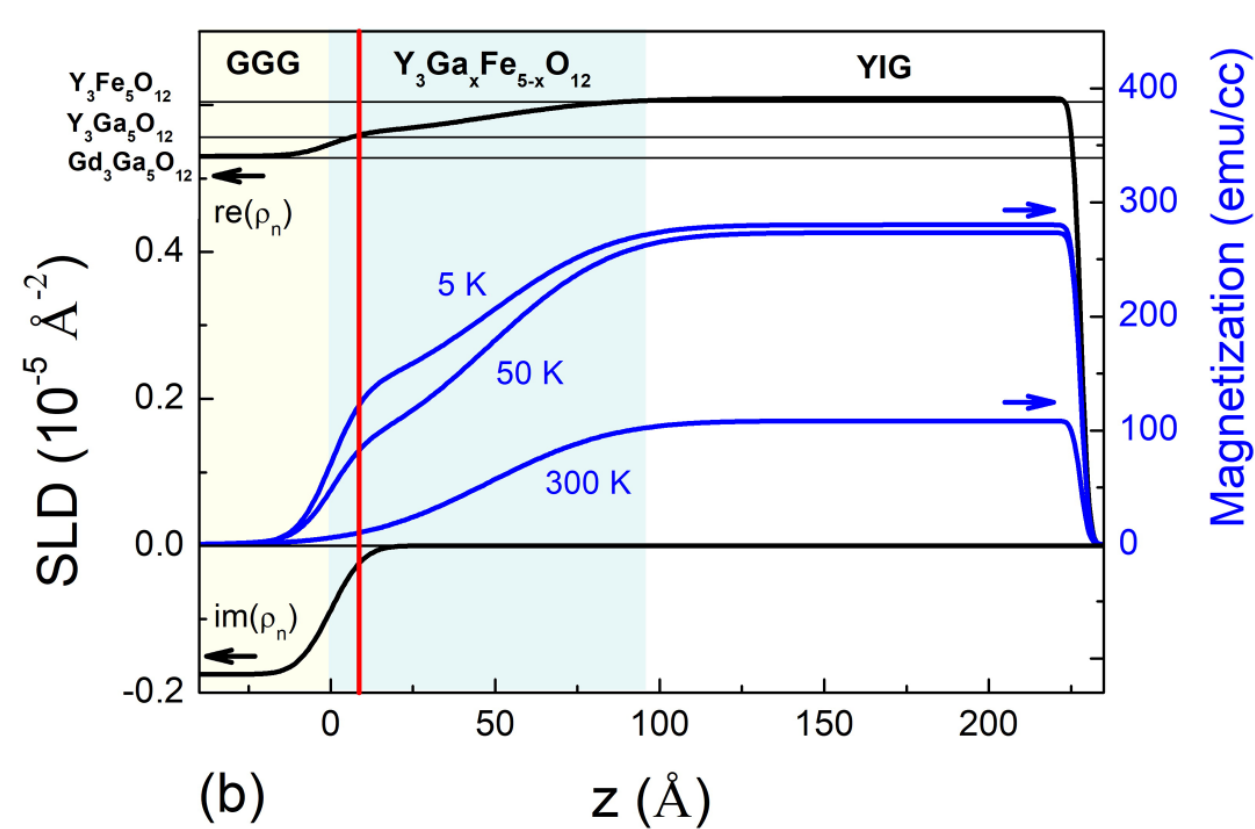 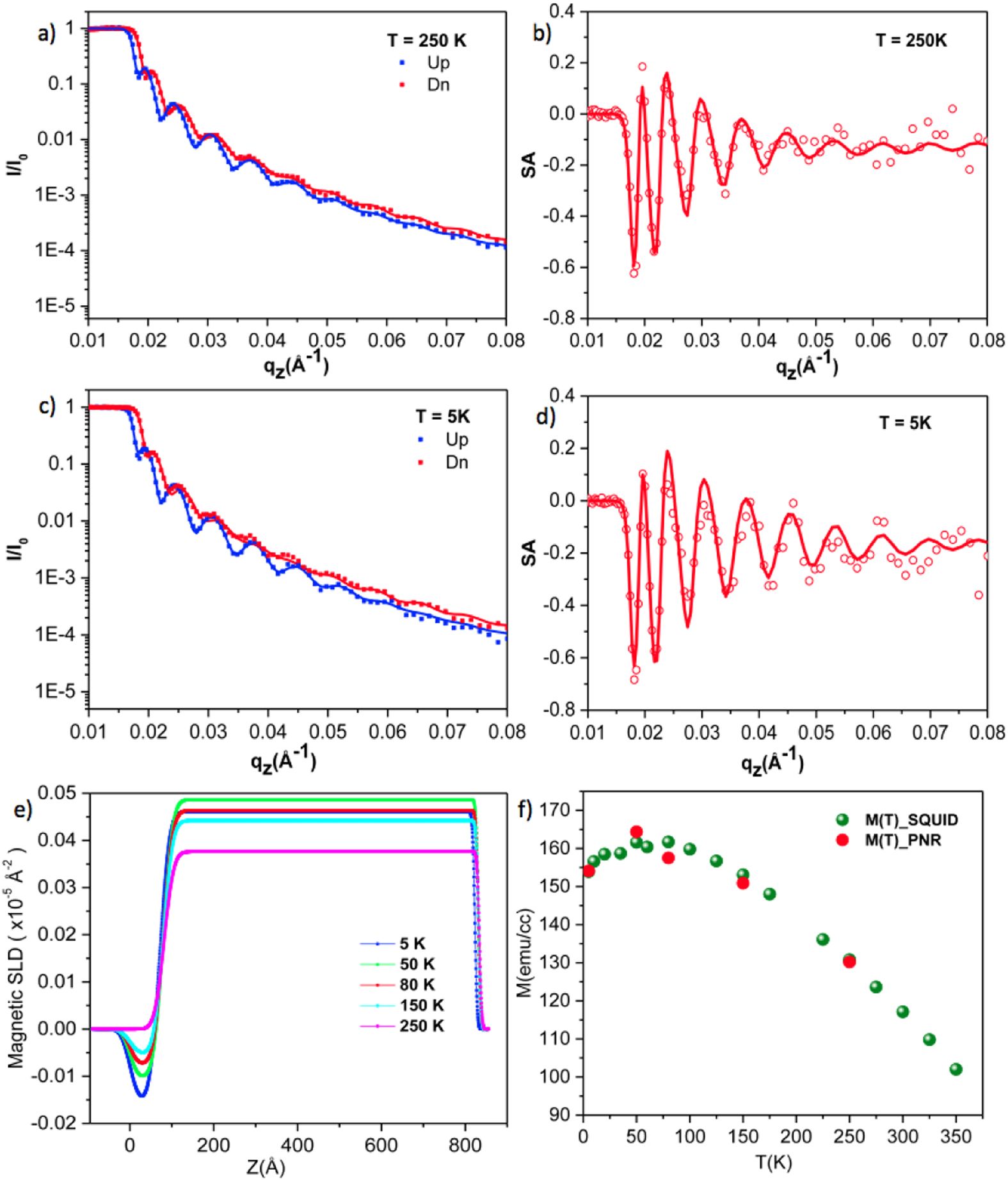 Reports agree that interdiffusion is there, but cause and effect vary
GGG  interdiffusion and industry compatibility issuesSi  cleaner interfaces and industry friendly, but not epitaxial
7
Phys. Rev. Applied 13, 061002 (2020)
Problems at Magnetic Interfaces
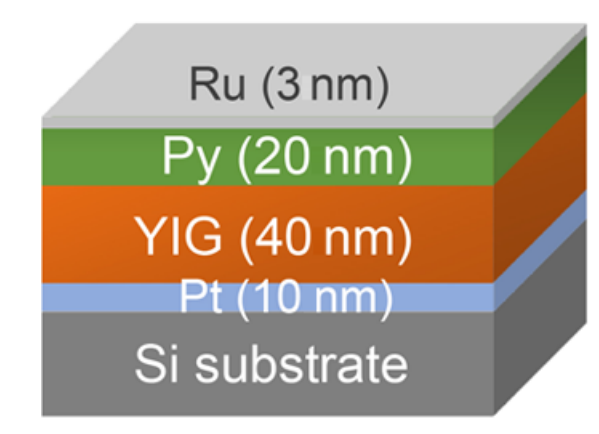 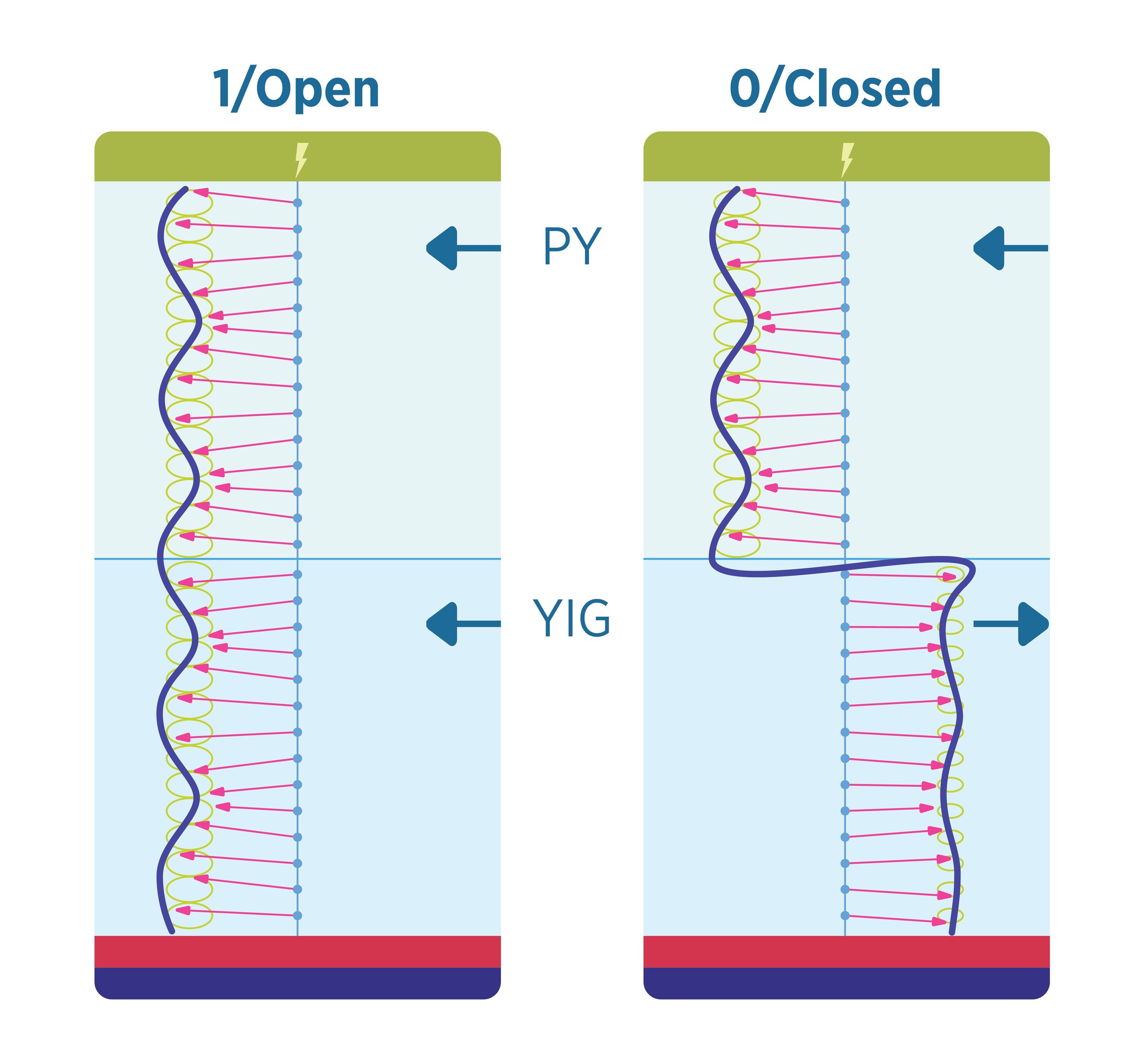 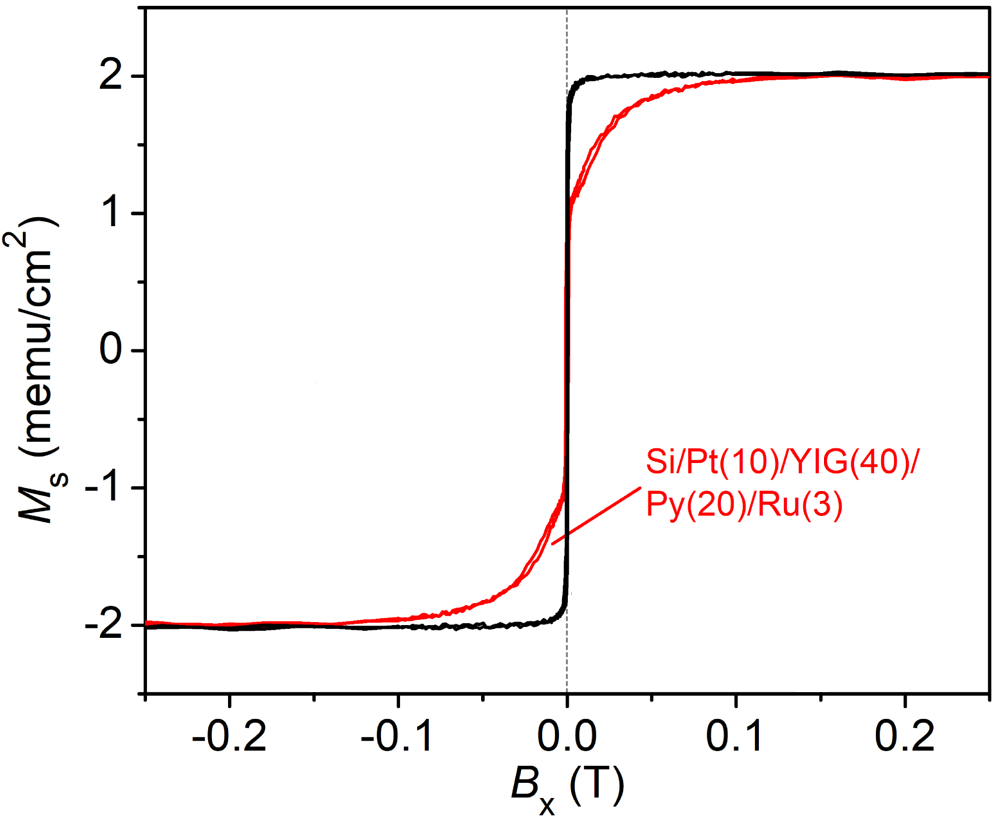 The Question: “My magnon transport is not very good. Can PNR look at my samples and see if something is wrong with the interface?”

Absolutely PNR can do that!
Start with High-Field Data
9
Field dependent PNR + magnetometry
So… do we think this looks like a low-quality sample or interface?
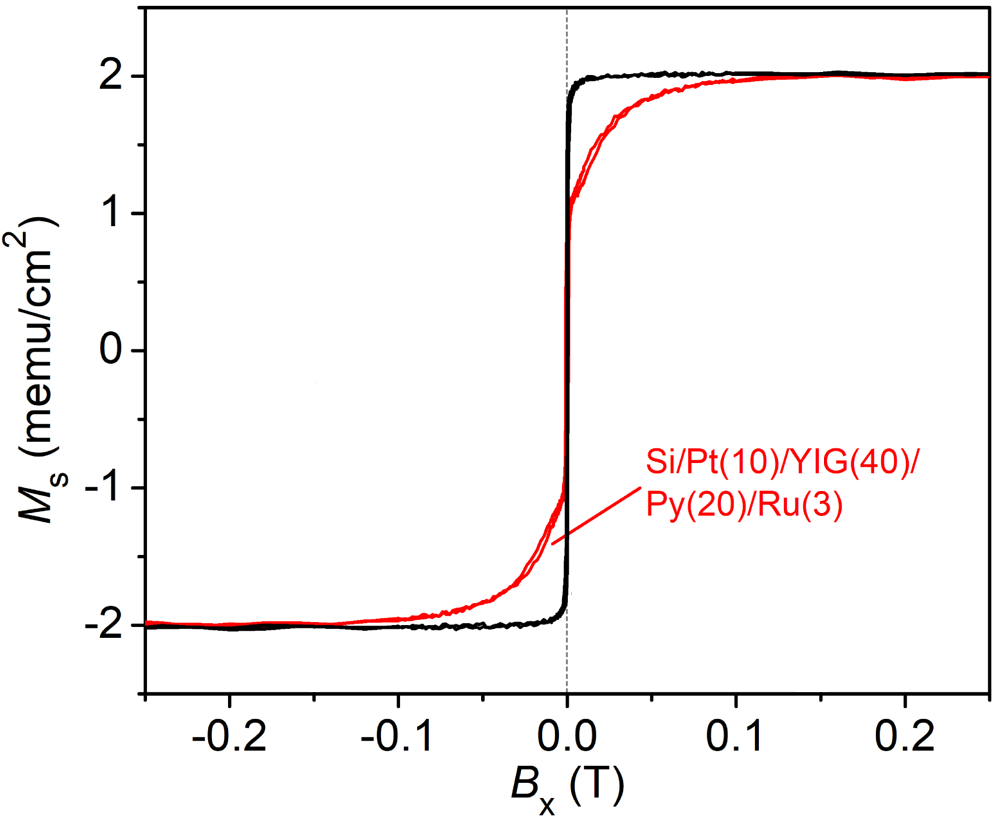 H
M
M
Actually, this sample is phenomenally high quality
Y. Fan, P. Quarterman et al., Phys. Rev. Appl. 13 061002 (2020)
Figures Courtesy Patrick Quarterman
Move to the low-field data
11
Field dependent PNR + magnetometry
Antiparallel coupling between YIG and Py up to 1.5 kOe
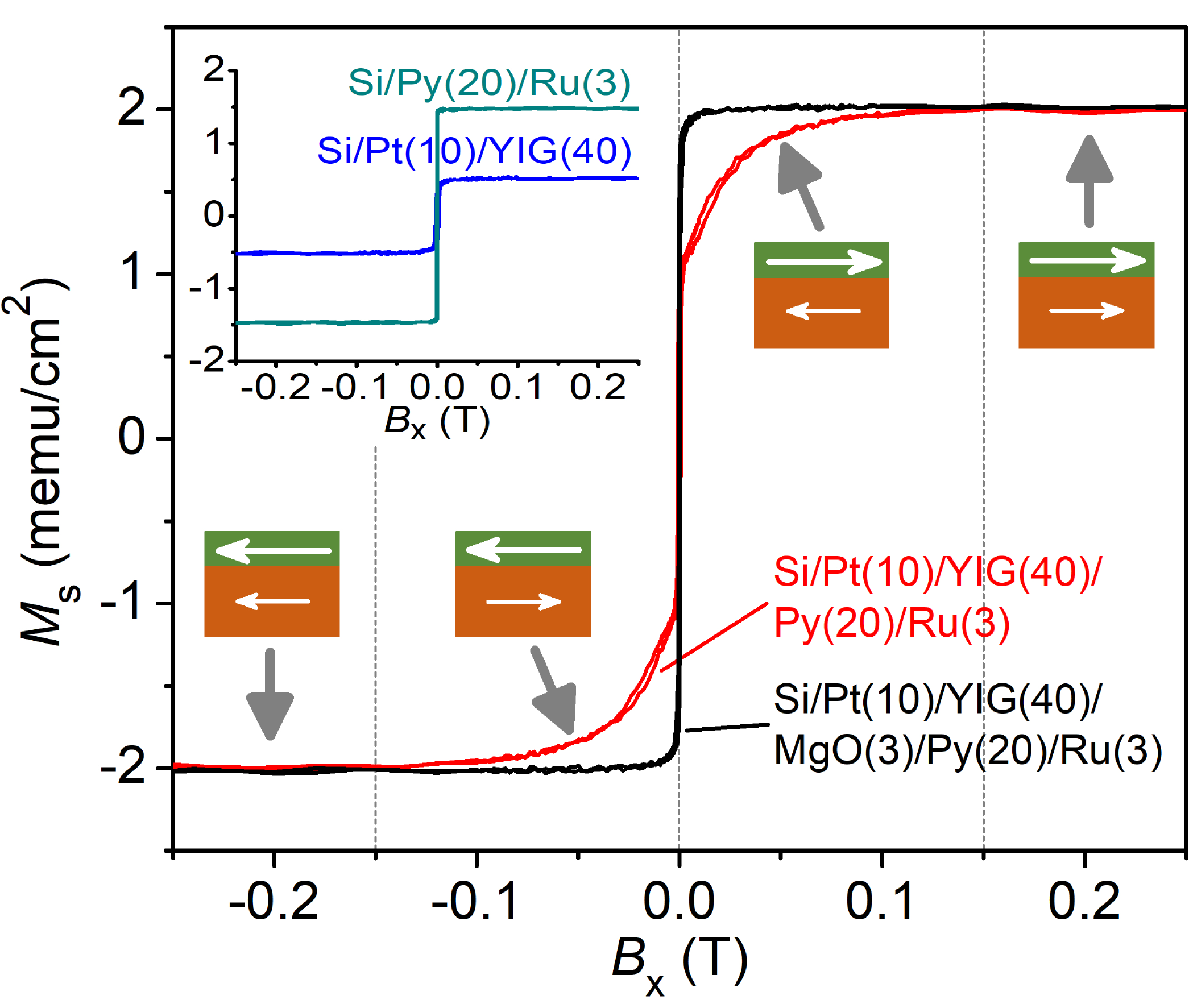 M
H
M
Y. Fan, P. Quarterman et al., Phys. Rev. Appl. 13 061002 (2020)
Figures Courtesy Patrick Quarterman
Tracking Magnet Reversal
Phys. Rev. Applied 13, 061002 (2020)
Figures Courtesy Patrick Quarterman
Introduce a Spacer Layer
YIG / Py  YIG / MgO / Py
14
YIG / MgO/ Py Data
To discern whether this is direct interface exchange, introduce a nonmagnetic spacer

MgO ~ 3 nm

Answer the question – is that sample still antiparallel coupled?

This is CANDOR Data – how is it different?

Choose any of 3 different Q-binning widths. Does it matter?
YIG_MgO_Py_Unbinned, YIG_MgO_Py_MediumBin, YIG_MgO_Py_LargeBin
Are any additional layers needed? Does it depend on your choice of binning?
Phys. Rev. Applied 13, 061002 (2020)
Spin-Valve Device
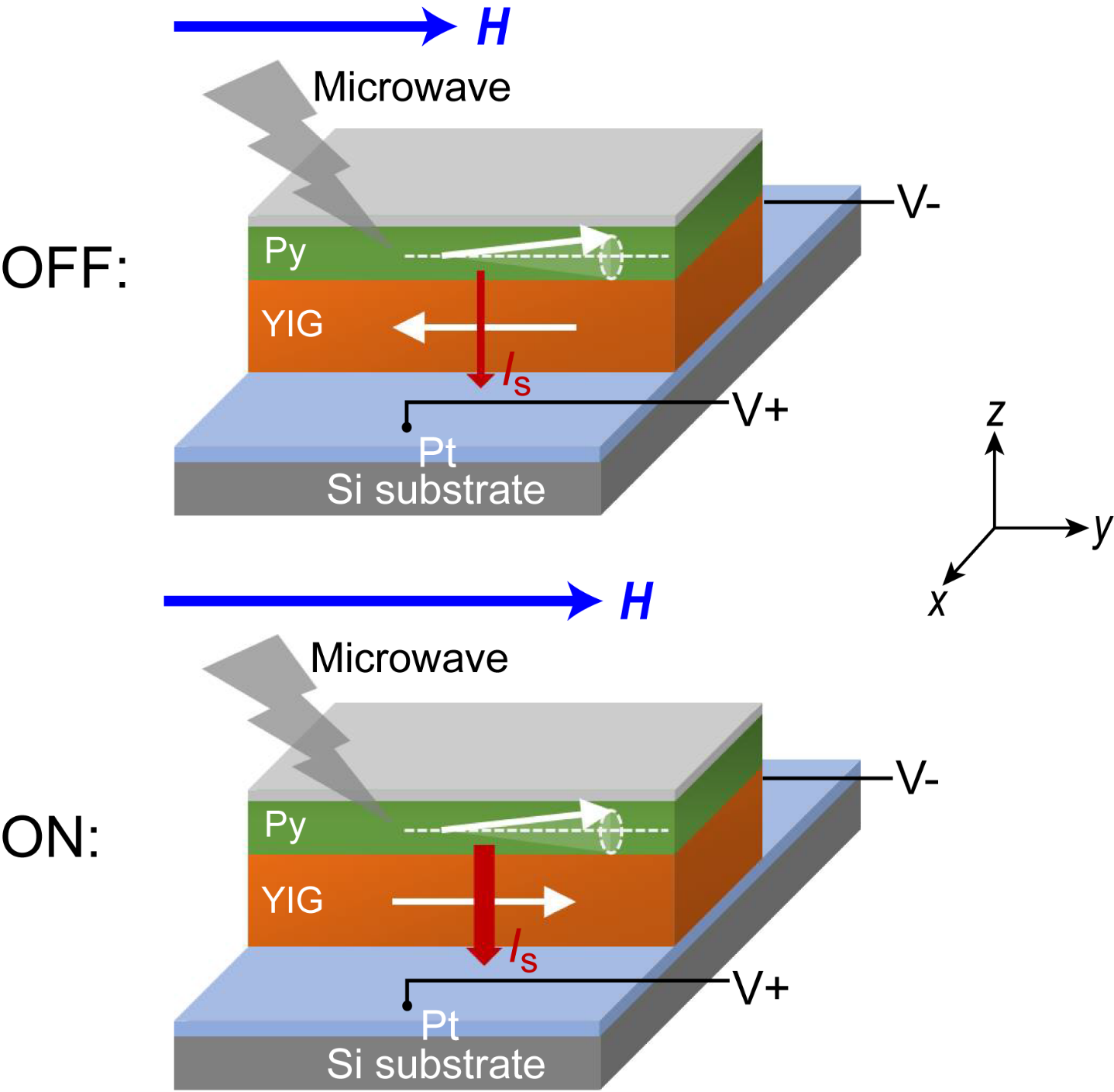 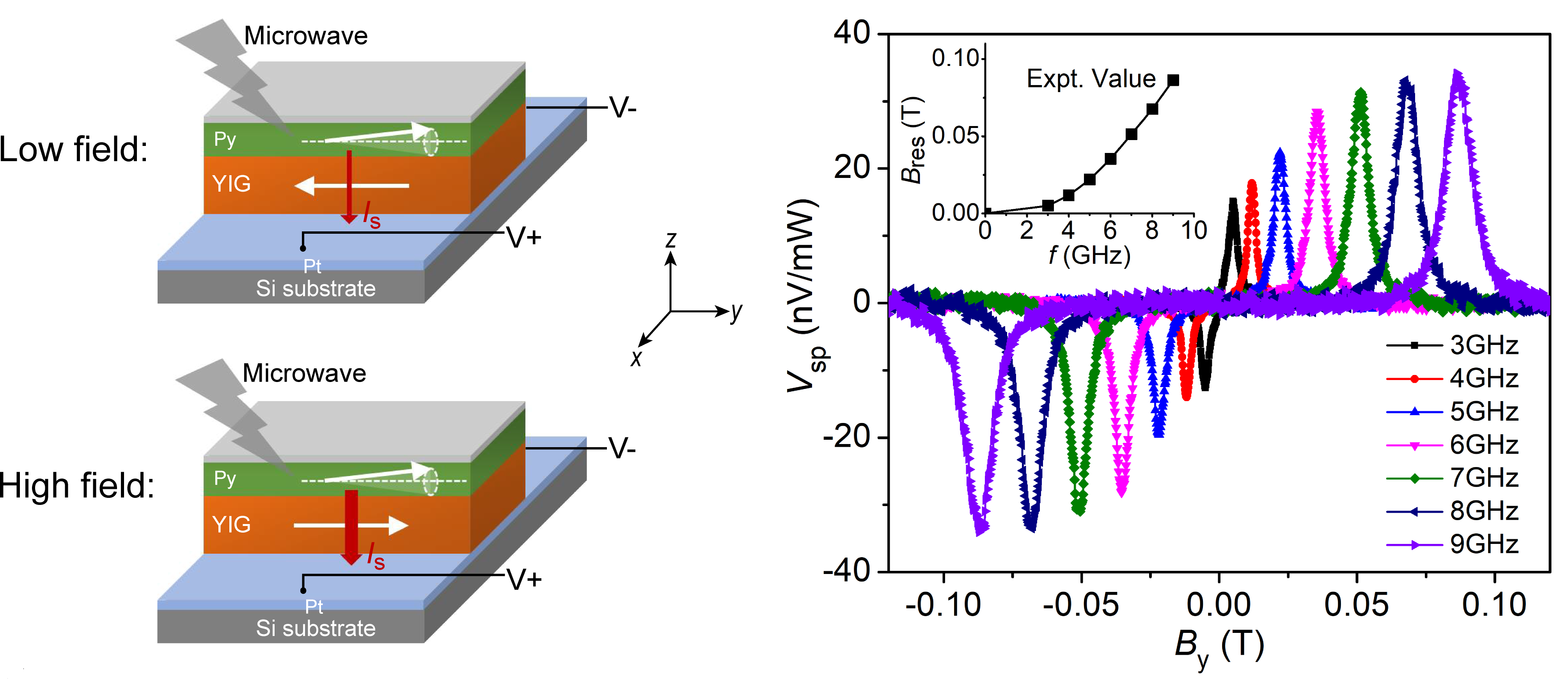 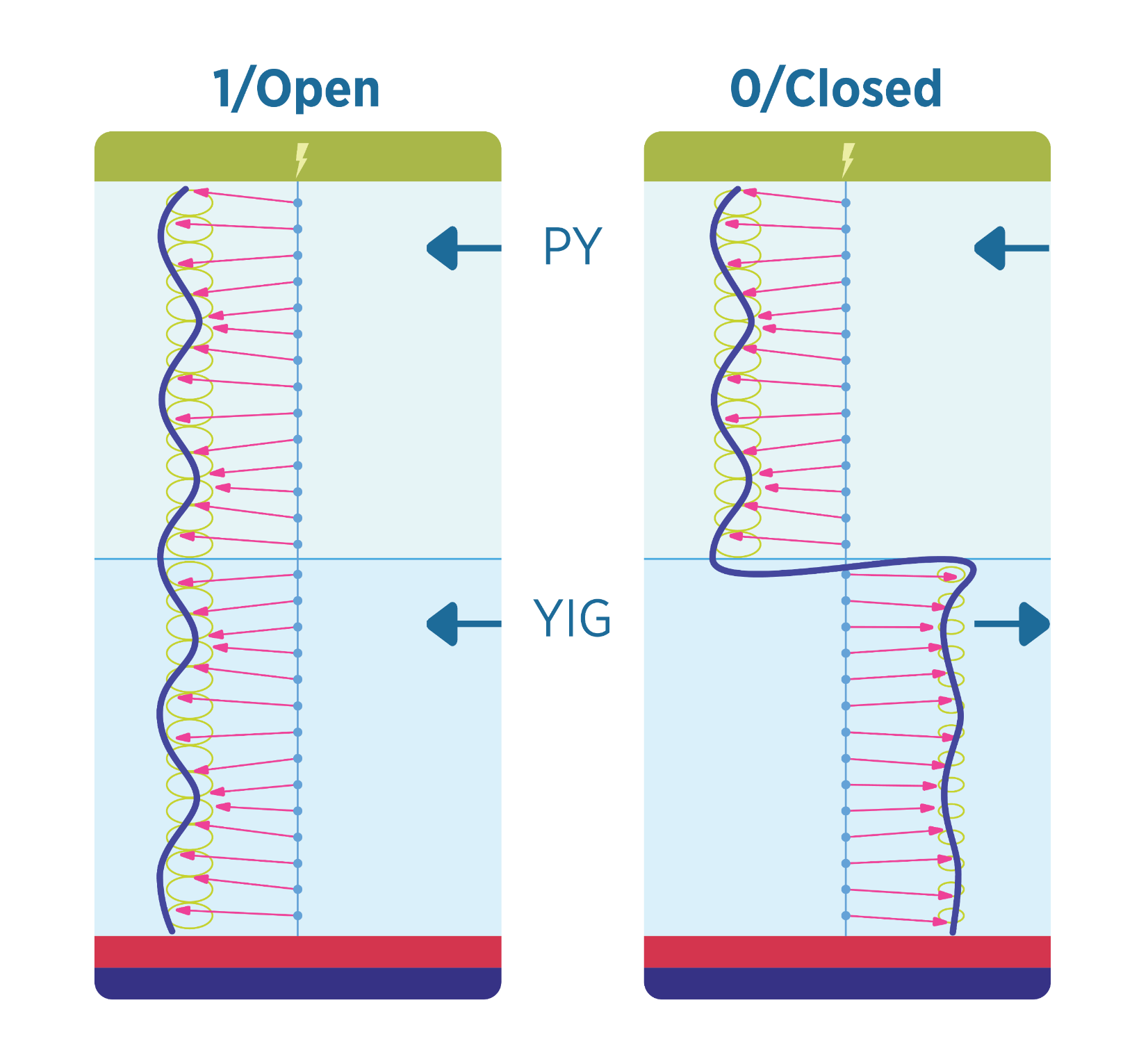 We can exploit the antiparallel coupling to make a real device! Switching from parallel to antiparallel acts like opening and closing a gate for the spin waves across the interface. Highly effective and works at room-temperature.
Figures Courtesy Patrick Quarterman